JEOFİZİK VERİLER İÇİN AÇILAN SONDAJLAR
NEDEN JEOFİZİK ARAŞTIRMA YAPILR?
Derin Dinamit deliği Metodu, Prensibi
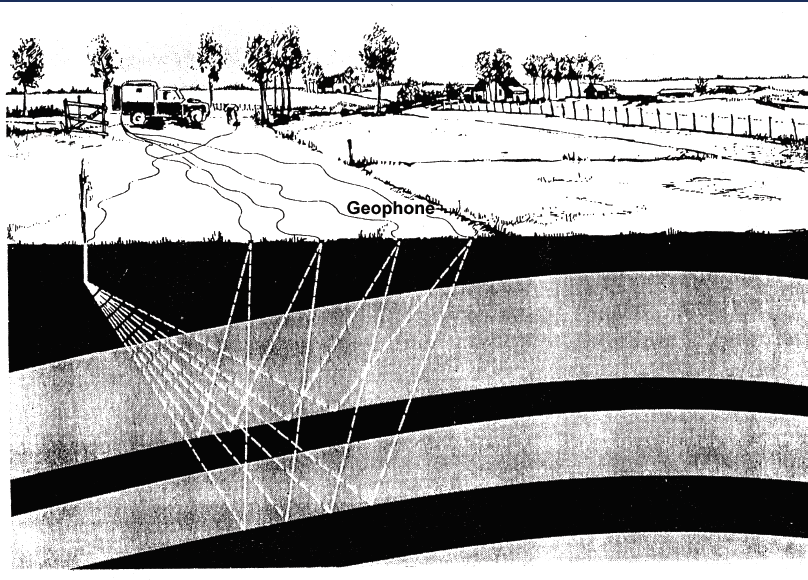 Dinamit DeliğininElle Açılması
Elle sıvı fışkırtarak
Ekipmanla fışkırtarak
Taşınabilir çekiçle darbeli sondaj
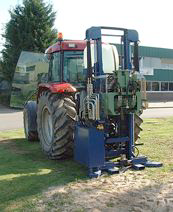 Sonic Mast St ile Darbeli Sondaj
1m lik sondajlar açmaya yarar
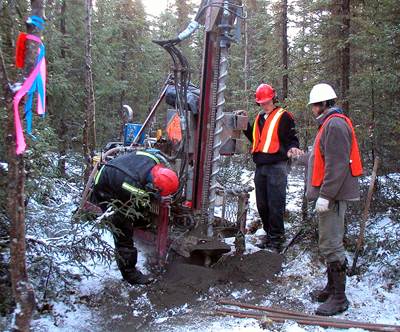 Sismik operasyonlarda kullanılan dinamit deliği sondaj kulesi. Standart kulesi, iki tekerlekli arabalara, paletli araç veya traktör üzerine monte edilir ve dinamit deliği açılacak alana taşınır. Tipik bir sismik çalışma, değişik arazilere uygun çeşitli sondaj kulesini kullanabilirsiniz. Kuleler bazen elle sökülüp sonraki açılacak alana taşınabilir - bunlara "insan-taşınabilir sondaj kulesi" denir. Dağlık arazide, sondaj kulesi ve kompresörler (eğer hava ile delik temizleme yapılacaksa) helikopterle taşınabilir.
Dinamit deliklerinin kapatılması
Daha iyi bir patlayıcı etkisi (tek yönde) oluşturmak için
Tatlı su içerisine tuzlu su girişini önlemek için
Kirli suların tatlı su tabakalarına etkisini önlemek için
Kazanılan toprak alanlarını kuru tutmak için
Doğal alanları ilksel halinde korumak için
Sığır kazalarını önlemek için
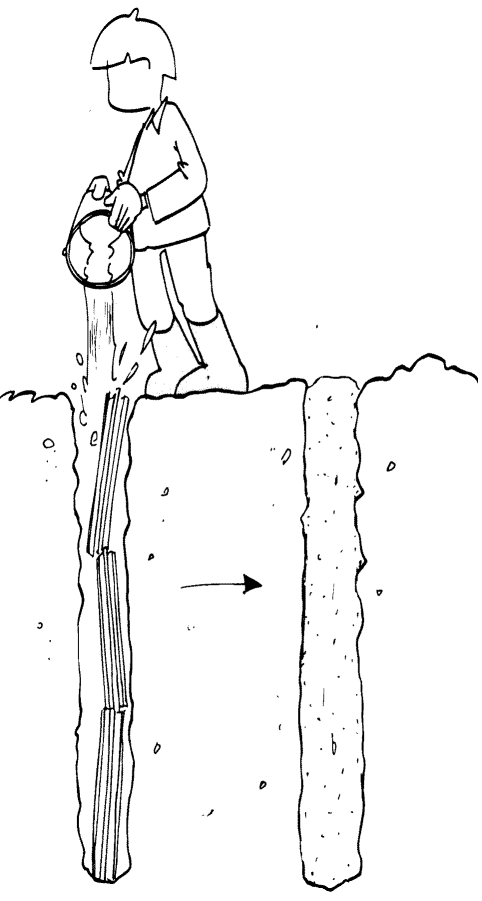 Sızıntı- derin yer altı suyu yüzeye akar
Nehir
Kazanılan toprak alanı
Turba
Geçirimsiz tabaka
Aşırı basınçlı su
Kapatılmamış dinamit deliği
Sızma-Su kaçağı olur
Geçirimsiz tabaka
Kapatılmamış dinamit deliği
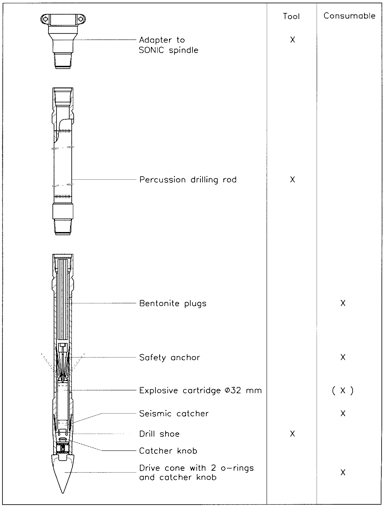 Log Alma Teknikleri
Litolojik
Jeofiziksel
Video
Log Alma Teknikleri
Litolojik log
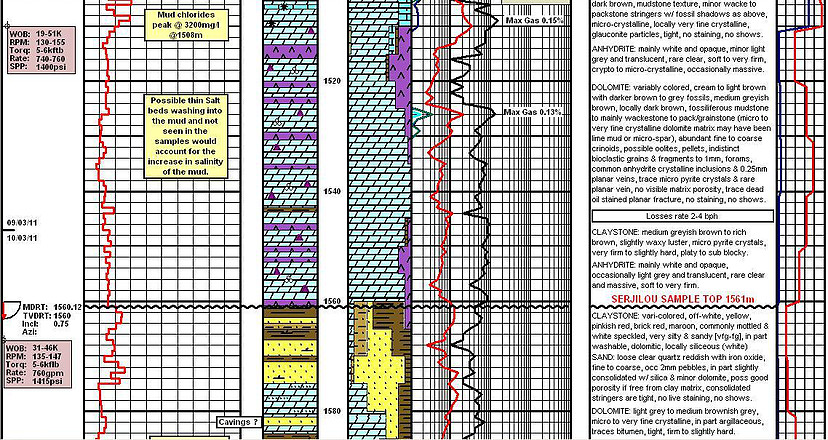 http://kjcooper.wixsite.com/i-love-rocks/portfolio?lightbox=image1k8a
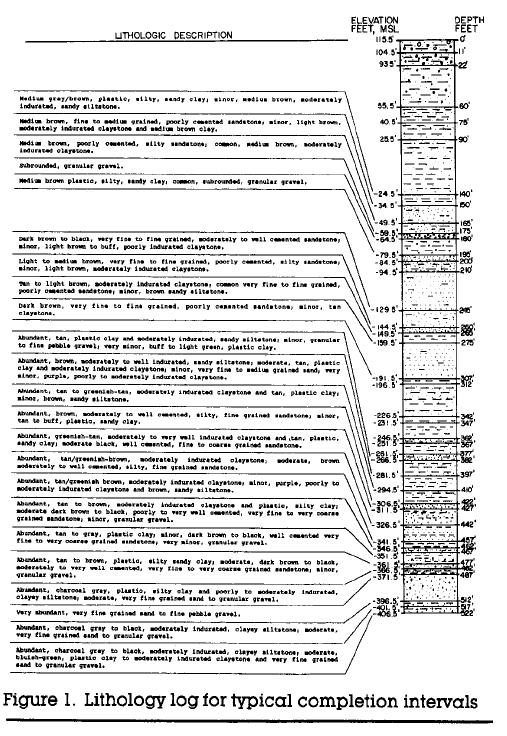 Litolojik kuyu logu
www.gulfsideminerals.com/images/e3.jpg
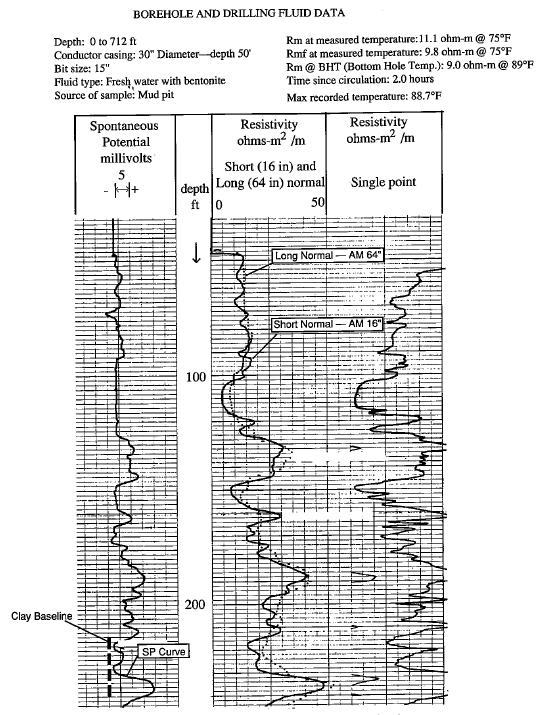 Jeofiziksel log
Rosco Moss Company, 1990
Gama Ray (GR)
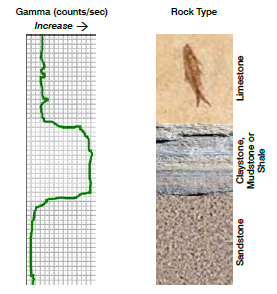 Prob üzerinde kayaçtan yansıyan Gama radyasyonunu algılayan bir sintilometre vardır.
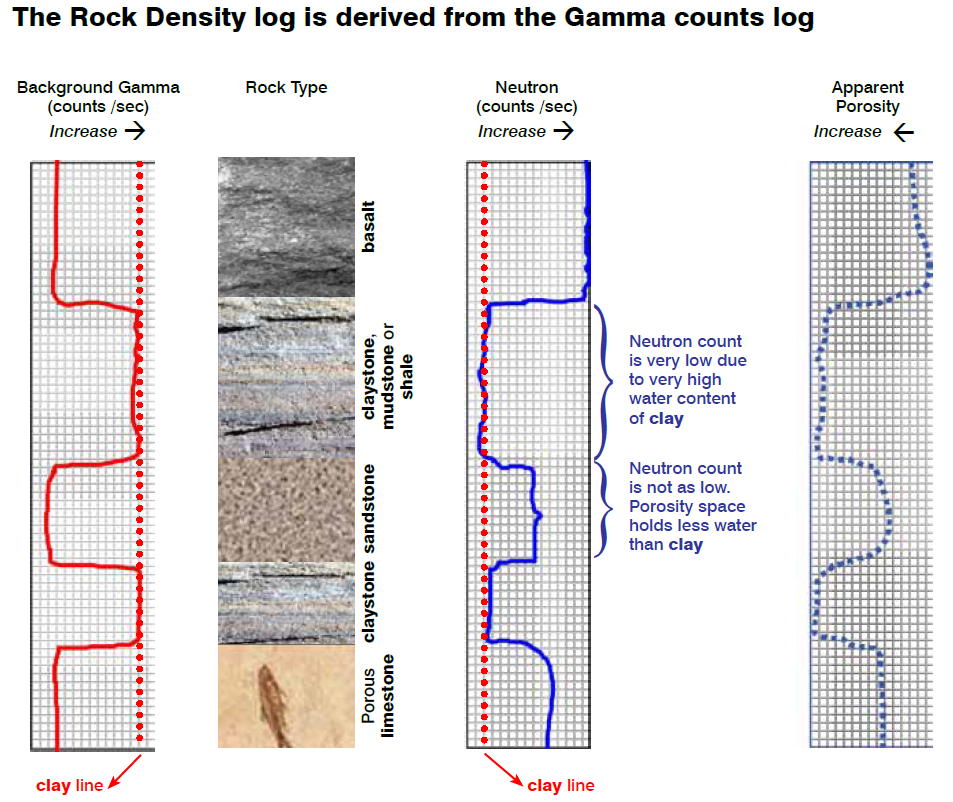 Rezistivite
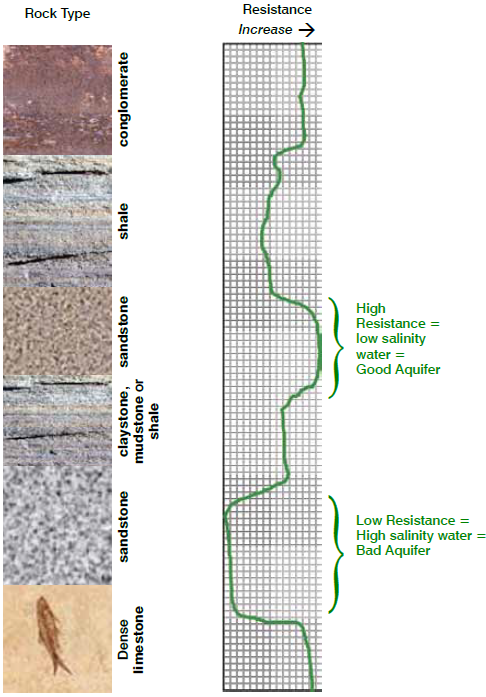 Prob tuzlu ve tatlı su 
seviyelerini bulmak için 
kullanılabilir.
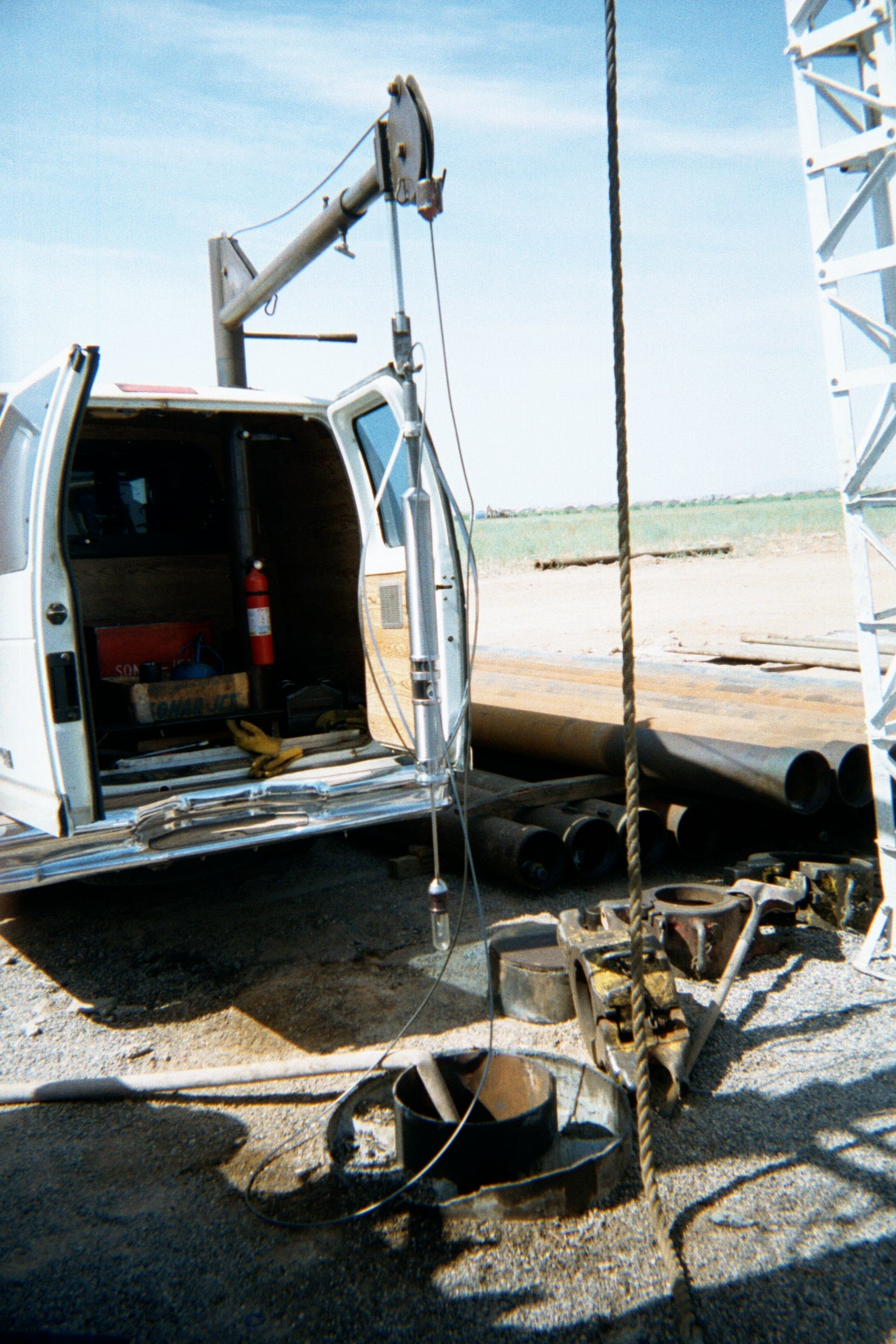 Video
21
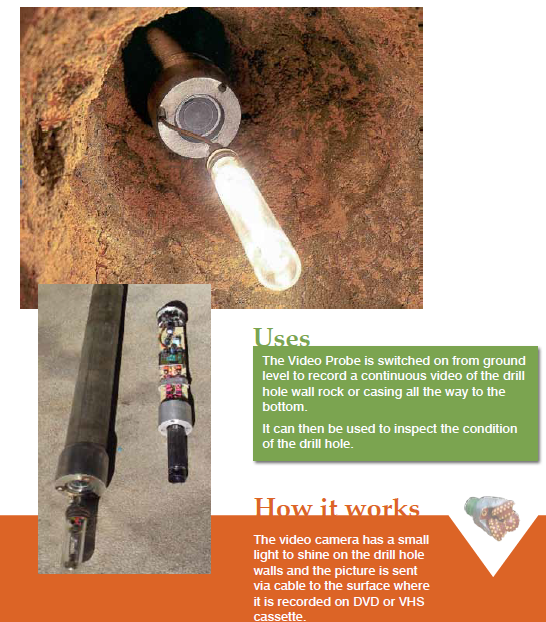